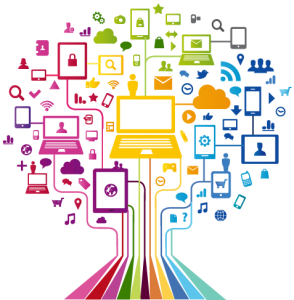 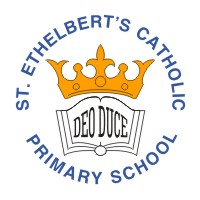 Curriculum Overview Year 4
Pentecost Term 2023 -2024
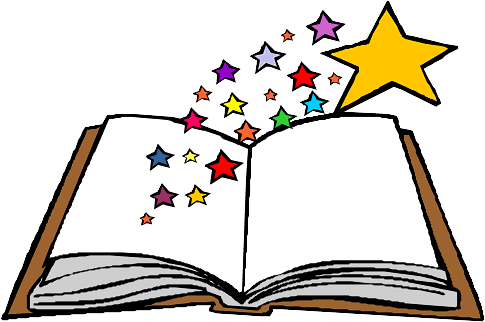 Please find below information about what your child will be learning this term.
If you would like more information speak to your child’s teacher.
Guided Reading
Varjak Paw - vocabulary, inference, summarising, predicting
Group dependent discussions and focus points
A variety of small texts to ensure maximum comprehension and discussion
Maths
Fractions
Literacy
Coming to England
Rhythm of the Rain
Fly Eagle Fly
Amazon River
Wordless Book: Mr Wuffles
Poem: Overheard on a Salt Marsh
Decimals – writing tenths, hundredths and comparing and ordering and rounding decimals
Measurement - Money 
Measurement - Mass,  Volume and Length
Geometry – Properties of shapes, positions and movement
Roman Numerals 
Multiplication check is this term too.
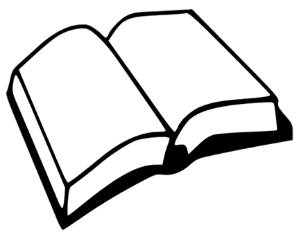 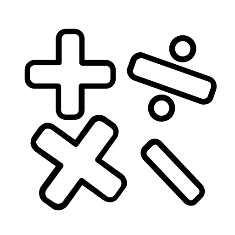 Electricity
Science
Electricity - Common appliances that use electricity. Construct simple circuits using wires, cells, switches and buzzers. 
Recognize common insulators and conductors. How to keep safe
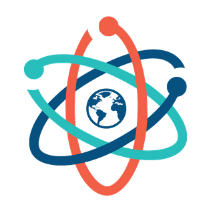 RE
Serving
the wonder and power of the Holy Spirit.
Reconciliation 
inter-relating-building the bridges for friendship, the importance of reconciliation
Universal church
world- ordinary people who do extraordinary things, different saints show what Jesus is like.
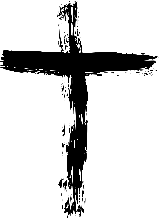 Spanish 
Body parts and classroom objects
Days of the week
History/ Geography
PE
Histor
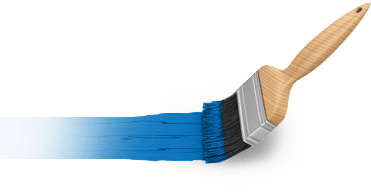 Art/ Design
Artist: John Constable & Georgia O’Keefe
Modern vs traditional landscapes.
Techniques and equipment
Co-ordination – sending and receiving 
Physical skills - agility and balance
Basketball – team building skills
Swimming
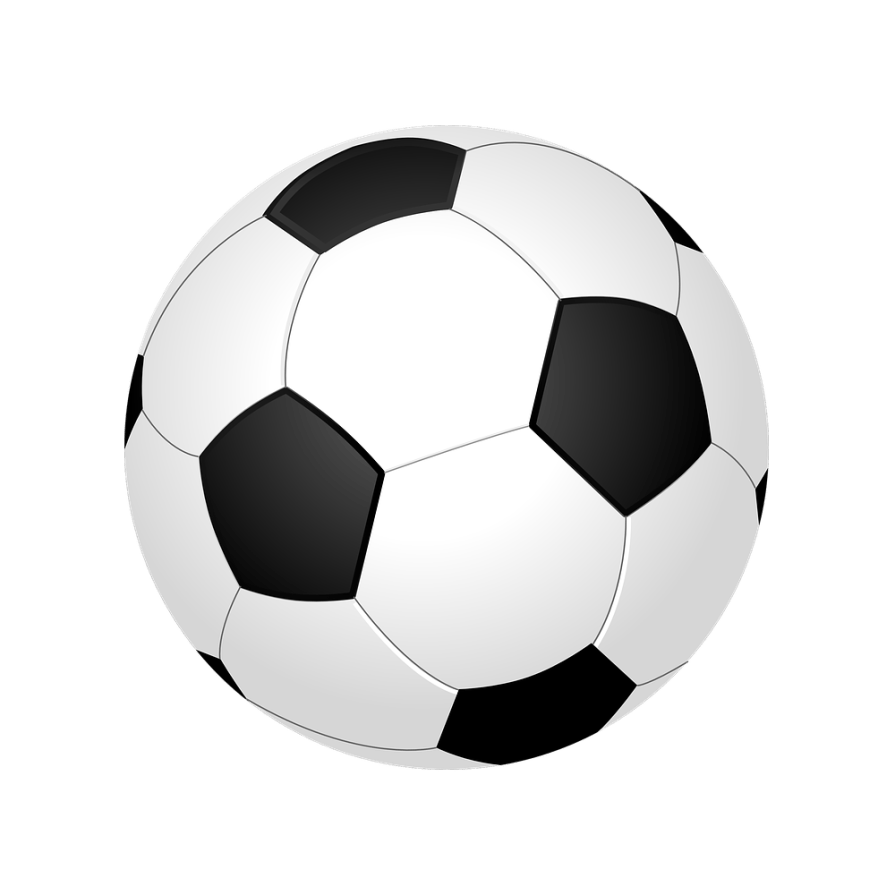 History – local history. Slough Trading Estate during World War 2.

Geography - Agriculture – comparison of agriculture in East Anglia with southern Italy.
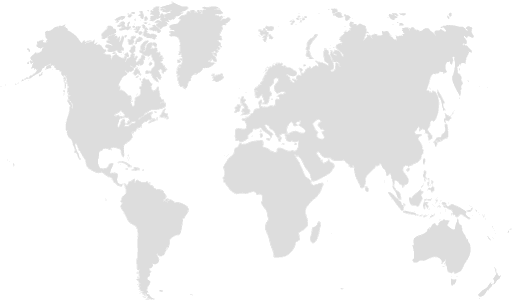 PSHE
Physical health and Mental well
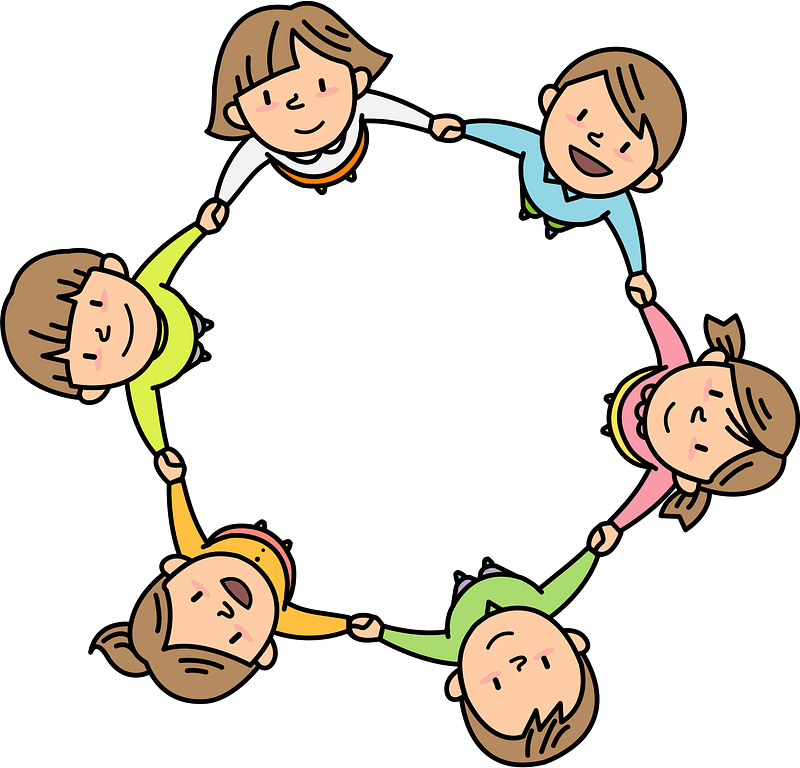 Computing
Control
Efficient programming through repetition/making loops  
Digital Media
Combining text, images and sound for a purpose
Physical health and Mental wellbeing – maintaining a balanced lifestyle; oral hygiene and dental care
Music
Violin 
Song practice
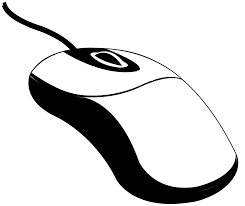